Dimensional   Analysis
Unit conversions to powerfully solve problems.
Some algebraic identities
It is always true that :   a = a

Also it is true that:        a x p =  a x p      for any   p

But is it true that:          a = a x f              ?
Some algebraic identities
It is always true that :   a = a

Also it is true that:        a x p =  a x p      for any   p

But is it true that:          a = a x f              ?

Yes, it is true if     f = 1

That is:   a = a x 1       always
Some algebraic identities
It is always true that :   a = a

Also it is true that:        a / c =  a / c      for any   c ≠  0

Notice the special case when  a = b  (≠0)

Then                          With the true equation  a = a,


this becomes  a = a x      = b      which is a true result.


 This is the essence of dimensional analysis .
Solve a simple problem
42.0 in = ? ft

Start with a true equation

42.0 in  = 42.0 in

Find an identity to make a conversion factor

1 ft  = 12 in     so
Solve a simple problem
Multiply the true equation by the identity.

42.0 in  = 42.0 in x

Cancel the units in numerator and denominator.

42.0 in  =  42.0 in  x             =  3.50 ft    

Notice sig figs are not limited by the conversion factor.
Solve a simple problem
Notice that since  1 ft = 12 in

Then   

42.0 in  =  42.0 in  x                        is this true?
Solve a simple problem
Notice that since  1 ft = 12 in

Then   

42.0 in  =  42.0 in  x               =  504. in²/ft

It certainly is true !       It satisfies   a = a x 1

But it is not useful.   It does not answer the question

    42.0 in = ? ft
Solve a simple problem
So for any identity     1 ft = 12 in

Then  there are two possible factors 

Only one of them will be useful, the one that cancels 
    units.

    42.0 in = 42.0 in  x  

Here the useful factor has inches in the denominator.
So dimensional analysis works like this:

From a question:     22.4 in  = ?  cm

Start with a true equation:   22.4 in  =  22.4 in

Find an identity that relates starting units to final units.

1 in = 2.54 cm

Make and add a conversion factor so starting units will cancel.

22.4 in  = 22.4 in x                =  56.896 cm  → 56.9 cm
Metric Conversions
4.0x10²¹ pm =  ? Gm

4.0x10²¹ pm = 4.0x10²¹ pm x  ?

On the metric sheet   p = 10⁻¹²    and    G = 10⁹

So how to convert pm to Gm ?  

Use two steps  pm → m    and then   m →  Gm

So what is the first conversion?
Metric Conversions
4.0x10²¹ pm =  ? Gm

4.0x10²¹ pm = 4.0x10²¹ pm x  ?

On the metric sheet   p = 10⁻¹²    

We need   pm in the denominator.  Should we use

                                                                            ?
Metric Conversions
4.0x10²¹ pm =  ? Gm

4.0x10²¹ pm = 4.0x10²¹ pm x  ?

On the metric sheet   p = 10⁻¹²    So   1 pm = 10⁻¹² m

Likewise    G = 10⁹    so     1 Gm  = 10⁹ m

4.0x10²¹ pm = 4.0x10²¹ pm x                                  =  4.0 Gm
Metric Conversions 2
7.0x10²⁵ nm³ = ? kL
By definition  1 cm³ = 1 mL   so we can use that to switch
    from one kind of volume measurement to the other.
    So the first challenge is to get from  nm³  to  cm³.
    This is not the same as converting   nm to cm.
 
     1 nm³ is a cube 1 nm 
     on each side                                                 1 nm   
     it has units nmx nmx nm
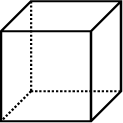 Metric Conversions 2
7.0x10²⁵ nm³ = ? kL 
    1 nm³  =  nmx nmx nm
    Each nm must be converted to a cm.

  Again convert    nm → m  then    m→ cm
   since n = 10⁻⁹   1 nm = 10⁻⁹ m      

  So  nm³ =  nmx nmx nm x            x            x             = 10⁻²⁷ m 
  
  Or  nm³ = nm³x                     =  10⁻²⁷ m
Metric Conversions 2
Notice the factor                          


Is not the same as                     This is not true!   


Everything inside the ( )³  must be cubed including 10⁻⁹

                       =
Metric Conversions 2
7.0x10²⁵ nm³ = ? kL 

7.0x10²⁵ nm³ = 7.0x10²⁵ nm³x                 x                  x

                                x                                              =   7.0x10⁻² kL 
  
                                                                          or    0.070 kL
Notice the last 3 terms are not cubed
mL³  makes no sense (in 3 dimensions).
Solving Word Problems
Dimensional Analysis solves problems of the form:

Number units1  = ?  units2

Story problems can be solved by the same methods if the 
    question can be converted to this form.  The remainder of 
    the problem is used to make conversion to arrive at a
    solution.
Consider the following problem:
A 500 sheet stack of paper has thickness 1.45 inches.
How many sheets of paper are in a stack 2.50 inches thick?
Solving Word Problems
A 500 sheet stack of paper has thickness 1.45 inches.
How many sheets of paper are in a stack 2.50 inches thick?

Rewrite the question in the form      _______ = ? ___

The question often has a  “?” mark.    
Usually the units after ? is the easiest to determine.
Think of the “?” as meaning “how many”.
So the question is:
                                     2.50 in = ? sheets
2.50 is the only number in the question.
Solving Word Problems
A 500 sheet stack of paper has thickness 1.45 inches.
How many sheets of paper are in a stack 2.50 inches thick?

So this question is rewritten as:
2.50 in = ? sheets

The conversion factor will come from the statement.
It obviously means:      500 sheets = 1.45 in

To have 1.45 in of paper is to have 500 sheets.  The two are equivalent.
Solving Word Problems
A 500 sheet stack of paper has thickness 1.45 inches.
How many sheets of paper are in a stack 2.50 inches thick?
 2.50 in = ? sheets

So  2.50 in = 2.50 in x                        =  862. sheets

                                                     ↘
                                                          from  500 sheets = 1.45 in
Solving Word Problems 2
Ethyl alcohol has density 0.789 g / mL.
Calculate the mass of 25.0 mL of ethyl alcohol.

Rewrite the question   as  ________  = ? ____   

where “?” means “how many”.  

There is no direct question, but “calculate” is an indirect question about finding the mass.  It makes no sense to ask
“how many mass”,  so the question needs units.  The only mass units in the whole problem is “g” for grams.  So we should ask
“how many grams” = ? g.
Solving Word Problems 2
Ethyl alcohol has density 0.789 g / mL.
Calculate the mass of 25.0 mL of ethyl alcohol.

So rewrite the question as  25.0 mL = ? g

Or we could say   25.0 mL Etol =  ? g Etol      Etol = ethyl alcohol

0.789 g / mL   means   0.789 g per mL   means  0.789 g = 1 mL

To have 0.789 g Etol is to have 1 mL Etol .  The two are equal.

 “per” always means “=“
Solving Word Problems 2
Ethyl alcohol has density 0.789 g / mL.
Calculate the mass of 25.0 mL of ethyl alcohol.

From  25.0 mL = ? g

25.0 mL =  25.0 mL x                   = 19.7 g Etol

                                                  ↘
				 from	0.789 g = 1 mL

Notice this is easier than solving the  D =         equation
Word Problems 3
Determine the volume (in milliters) of 0.622 lb of ethyl alcohol with density 0.789 g/mL.

Notice there are two kind of properties:

Extensive properties depend upon the amount (extent) of substance.   (like mass and volume)

Intensive properties do not depend upon the amount of substance.   (like density, melting point, etc.)
Word Problems 3
Determine the volume (in milliters) of 0.622 lb of ethyl alcohol with density 0.789 g/mL.
 The question rewritten must end in      ? mL Etol
but what is the starting quantity?

Should the question be:    0.622 lb Etol = ? mL Etol

or should it be:                 0.798 g/mL  =  ? mL Etol
                              ?
Word Problems 3
Dimensional analysis solutions always have the form:
 
	a = a x 1  where the 1-factor only changes units.
	
	Dimensional analysis never changes the size of the starting quantity.  It can change 2.5 ft to 30 in, but both are exactly the same size.   
	Likewise, dimensional analysis can never change an extensive property to an intensive property or an intensive property to an extensive property.
Word Problems 3
This leads to a simple but powerful rule:
In the dimensional analysis question, the starting quantity must be the same kind of property as the final quantity.
So if the final quantity is mL   as in    = ? mL Etol
then the starting quantity must be extensive (not intensive and thus not density).
Word Problems 3
Determine the volume (in milliters) of 0.622 lb of ethyl alcohol with density 0.789 g/mL.
So the question must be:    0.622 lb Etol = ? mL Etol

and the density will be used in a conversion factor.
	0.789 g = 1 mL

0.622 lb Etol  = 0.622 lb Etol x                                     =  358. mL Etol
Percentage
By definition percentage = % =

200.0 g salt is mixed with 600.0 g of water to make 
800.0 g of solution.  What is the % salt in the solution? 

% salt =                                      =  25.0 % salt

Percentage means per 100.  It arbitrarily divides the solution into 100 parts, of which 25 of them are salt.
Percentage
The 25.0 % salt solution is the same throughout.
Every part of it is 25.0 % salt.  So percentage is an intensive property.   Every part of the solution can be thought of as subdivided into 100 parts.  However big or small those parts are, 25.0 of them are salt and the other 75.0 parts are water.
100.0 g of this solution would contain 100 parts each 1.0 gram in amount.  25.0 parts are salt so 25.0 g of the solution is salt and 75.0 g is water.
Percentage
The 25.0 % salt solution is the same throughout.
To have 100.0 g of solution is to have 25.0 g of salt.   
This can be an identity:  25.0 g salt = 100.0 g soln

Likewise, 100.0 oz of the solution must contain  25.0 oz of salt and 75.0 oz of water.
This can be an identity:  25.0 oz = 100.0 oz soln
Percentage
The 25.0 % salt solution is the same throughout.
 
If the percentage is by mass (and it is) then any unit of mass can go in the identity. 
25.0 per cent   means  25.0 per 100   means  25.0 = 100

The small number (25.0) goes with the part and the 100 goes with the whole.  Then the same mass unit goes on each side.
Percentage
The 25.0 % salt solution is the same throughout.
 
25.0 units salt = 100 units soln

So  25.0 g salt = 100.0 g soln
25.0 mg salt = 100.0 mg soln
25.0 lb salt  = 100.0 lb soln     etc.
This makes % very useful.
Percentage Problem 1
5.00 lb of 12.77 % sugar solution contain how may grams of sugar?

5.00 1b soln = ? g sugar

5.00 lb soln= 5.00 lb soln
			
			290. g sugar
Percentage Problem 1
5.00 lb soln= 5.00 lb soln
			
						=  290. g sugar
It is clear the first factor =1  because 453.6 g = 1 1b

But how about                           ?    The top and bottom are 

both grams and they are different amounts.  Can this = 1 ?
Percentage Problem 1
5.00 lb soln= 5.00 lb soln
			
						=  290. g sugar
As far as the sugar solution is concerned                          is

a factor of 1.   To have 100 g solution is to have 12.77 g sugar.  And to have 12.77 g of sugar in the form of this solution is to have 100 g of the solution.  
The two are equal.
Percentage Problem 2
A 34.00 % sugar solution has density 1.1484 g/mL.  How many milliliters of solution contain 225.0 g of sugar?

Rewrite the question as    225.0 g sugar = ? mL soln

Convert % to a conversion factor    34.00  sugar = 100 soln
We need grams so write the factor as  34.00 g sugar = 100 g soln

Density is for the solution so  1.1484 g soln = 1 mL soln

225. g sugar = 225.0 g sugar                                                  = 576.2 mL  soln